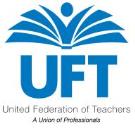 PENSION&RETIREMENT
Membership Service
Service Credit
Membership service
Transferred service
Prior service
Amann service
Military service
_____________________
Total Service Credit

Service Credit Available For Purchase
You may purchase credit for optional service. To obtain a cost letter contact TRS at (888)8NYC-TRS  / (888)869-2877  or visit http://www.trs.nyc.ny.us
Beneficiaries
QPP Beneficiaries
Death benefit 
Plan #2 – One Year’s salary, up t o a maximum of three years salary plus MCAF and ASAF. (reduces after retirement – 1st year 50%  2nd year 25%  3rd year and all years after 10%)

TDA Beneficiaries
Fractional Beneficiaries
QPP Beneficiaries (available options at retirement)
Computation of AllowanceService Retirement
Tier III/IV
3% contribution for 10 years
Fewer than 20 years =1.67% x number of years x FAS*
20 – 30 years= 2% x number of years x FAS
More than 30 years = 60% for first 30 years, each additional year above 30 years @ 1.5%
In addition a benefit on the Annuity Savings Accumulation Fund (ASAF)
Reduction for early retirement between ages of 55 and 62 with fewer than 30 years of service**

* FAS- Average earned salary of best three consecutive years with certain limitations.
** Unless enrolled in 55/25 or 55/27 program
Reduction For Early Retirement
Tier  IV
Service Retirement ExampleTier IV
19 Years of Service
(Example 2A)

Date of retirement: 		7/1/20
Age:			62	
Years of Service:	 	19
FAS:			$85,600 
ASAF:			$  8,400
	

$85,600 X 31.73% =$27,160≈ 	 $27,200 	         $8,400 X .094 =$790 ≈ $800 +     $ 800
	        	         	          
Retirement Allowance 	$28,000
20 Years of Service
(Example 2B)

Date of retirement :		7/1/21
Age:			63
Years of Service:	 	20
FAS:			$86,800
ASAF:			$ 8,900 				

$86,800 X 40% =$34,720≈ 	$34,700 	  
$8900 X .0974 =$866 ≈$900  + $   900
     		

Retirement Allowance 	$35,600 	

Difference for 1 year =$7,600
6
Service Retirement Example Tier IV
29 Years of Service
(Example 1A)

Date of retirement:		7/1/20
Age at retirement:		57
Years of Service:		29
FAS:			$100,049 
ASAF: 			$12,000 			
$100,049 X 58% =$58,028 X .79 = $45,842≈

			         $45,800
ASAF = $12,000 X .0861 =$1,033≈ + $ 1,000

Retirement Allowance	       $ 46,800
30 Years of Service
(Example 1B)

Date of retirement       	7/1/21
Age at retirement	  	58
Years of Service	  	30
FAS		   	$100,049 
ASAF			$12,600 				

$100,049 X 60% =$60,029≈ 	

			         $60,000
ASAF = $12,600 X .0871 =$1,097 ≈ + $1,100
	 		
Retirement Allowance  	        $61,100

Difference for 1 year = $14,300
7
Service Retirement ExampleTier IV
Did not opt-in 55/25 Plan


Date of retirement:		7/1/2020
Age:			57
Years of Service:		28
FAS:		              $100,000 
ASAF:	 	              $ 12,000 	

				
$100,000 X 56% = $56,000 x .79≈ $  44,200
$12,000 X .0861  ≈		     $    1,000

	     		
Retirement Allowance ≈ 	   $  45,200
Opted-In 55/25 Plan


Date of retirement:		7/1/2020
Age:			57
Years of Service :		28
FAS:			$100,000 	    
ASAF:			 $ 12,000 		    			
				
$100,000 X 56% =		$  56,000
$12,000 X .0861  ≈	+	$    1,000
		     	
Retirement Allowance ≈ 	$  57,000

Difference for opting-in ≈  $  11,800 per year
8
Options Available at Retirement
Maximum
Option 1
Option 2
Option 3 (five year certain)
Option 4 (10 year certain)
Option 5-1 (pop-up on Option 1)
Option 5-2 (pop-up on Option 2)
TDA Investment Options
TDA funds
Fixed Return Fund
Diversified Equity Fund* 
Balanced Fund* 
International Equity Fund*
Sustainable Equity Fund*
U.S. Equity Index Fund*
International Equity Index Fund*

*Based on the monthly unit values

TDA retirement options
Direct rollover
Annuitization
Deferral 
RMD
Withdrawal